Union europeenne des medecins specialistes
Dr romuald krajewski 
2013
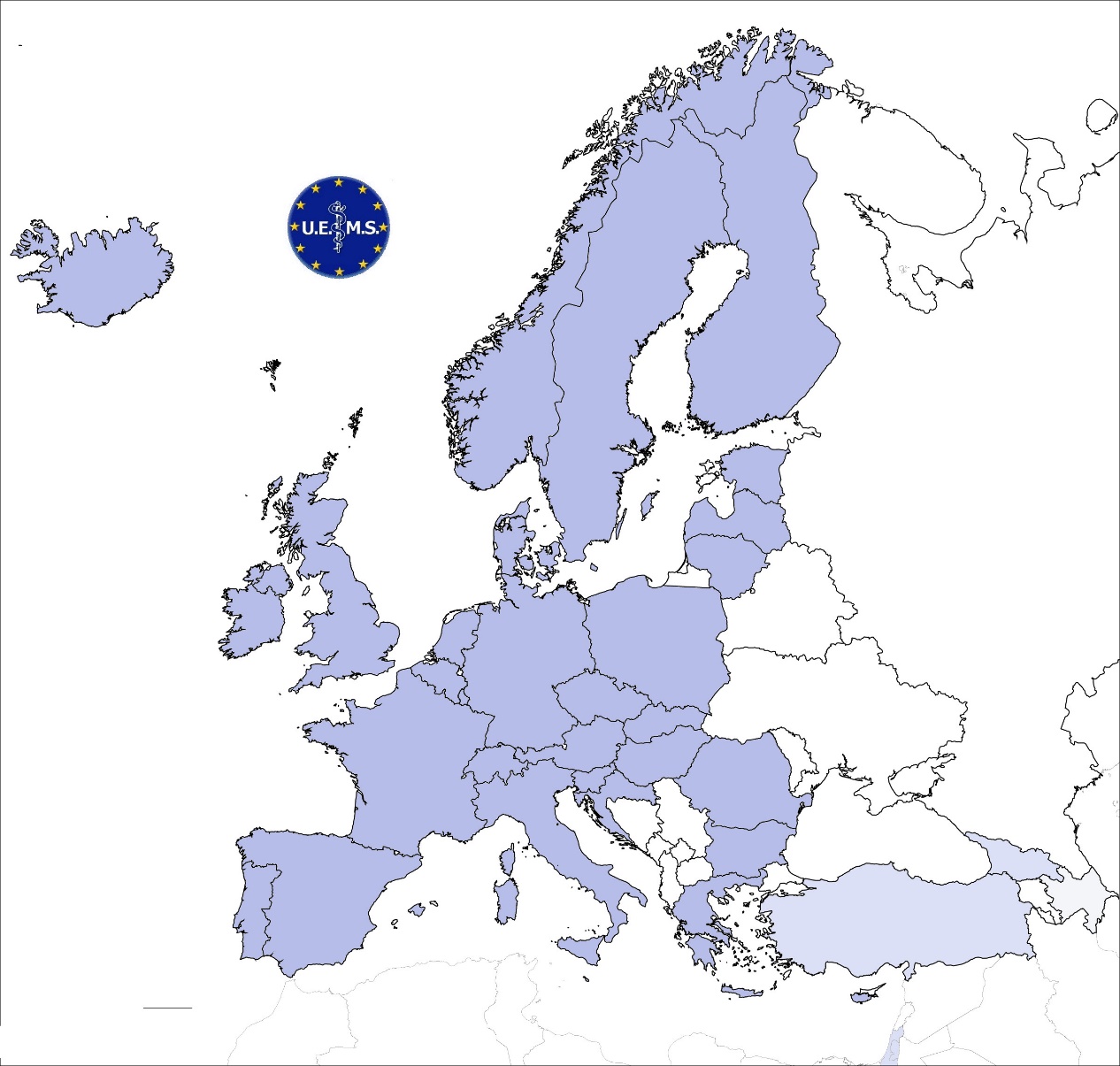 Members: 
31 Full, 3 Associated, 1 Observer 
> 1 mln. specialists
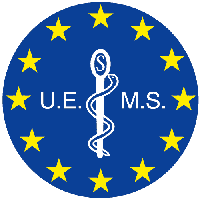 Established 1958
55
2
2013
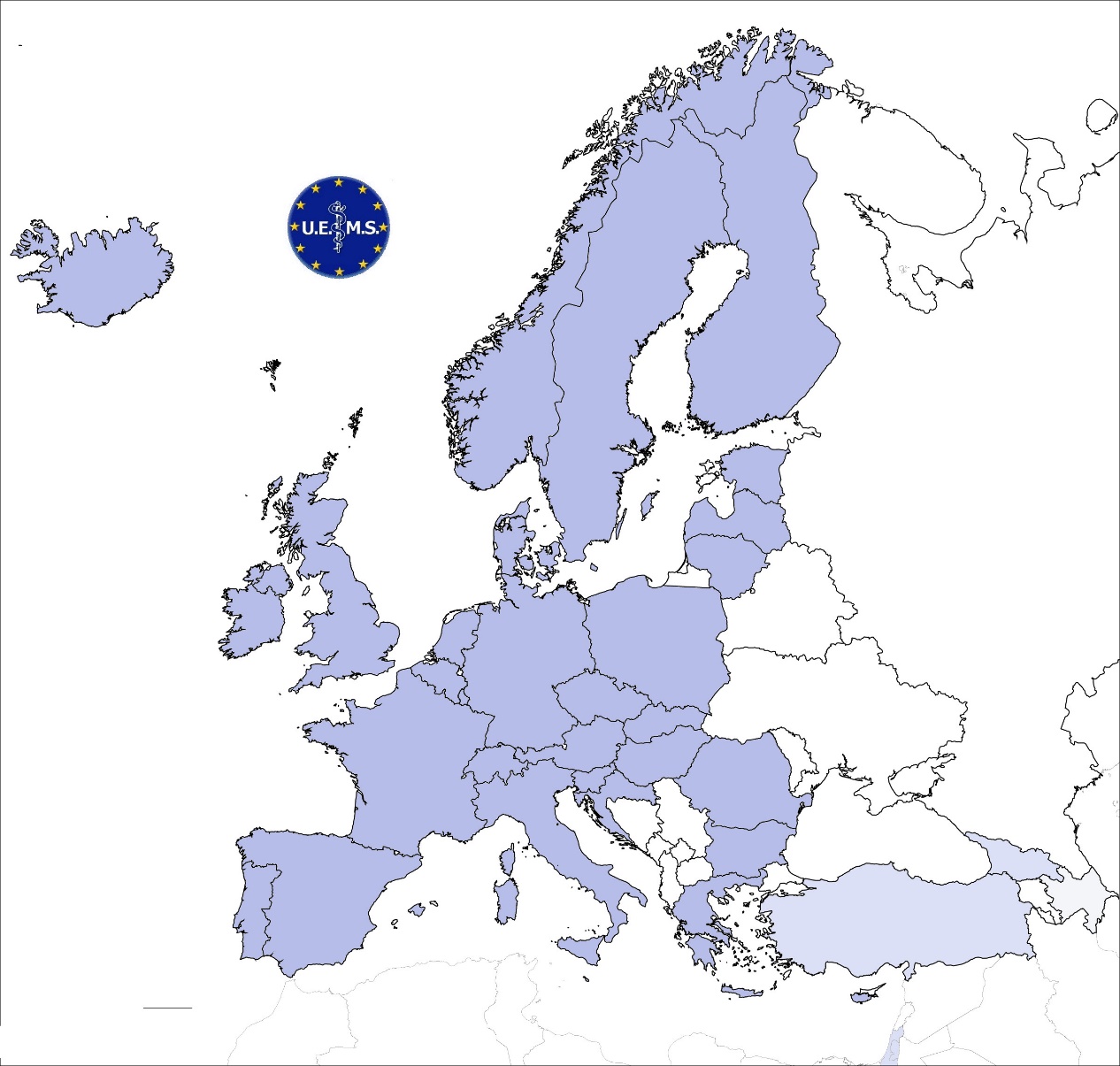 Key activities:

Standards in: PGT/CPD/CME specialist practice
Accreditation of CME/CPD 
European specialist  examinations 
Political lobbying
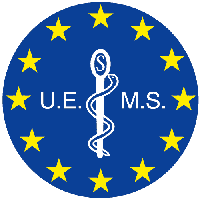 Established 1958
55
3
2013
Council
Specialist Sections 
Multidisciplinary Joint Committees 
Thematic Federations
European Boards
Board
Divisions
UEMS Standing Committee
 on Quality of 
Specialist Practice
Governance Board
UEMS Standing Committee 
on CME/CPD
Governance Board
Working Groups 
Task Forces 
Committees
Secretariat
Brussels
Executive
UEMS EACQMSP (?)
European Advisory Council
for Quality Management
of Specialist Medical Practice
UEMS EACCME
European Accreditation 
Council for CME
UEMS Standing Committee on 
Post Graduate Training
Governance Board
UEMS ECAMSQ

European Council for Accreditation
 of Medical Specialist Qualification
CESMA
UEMS EACCME
Established in 1999 
New Criteria for accreditation of Live Educational Events (UEMS 2012/30)
Criteria for e-Learning Materials (UEMS 2012/20)
Accreditation in 2012
1695 applications for LEE 
57 applications for  e-Learning
UEMS Standing Committee 
on CME/CPD
Governance Board
UEMS EACCME
European Accreditation 
Council for CME
5
2013
Why European accreditation?
Independent accreditation body 
International cooperation 
Common „currency” (ECMEC) 
Explicit standards
Enhanced transparency
Stimulus for improvement
6
2013
The process
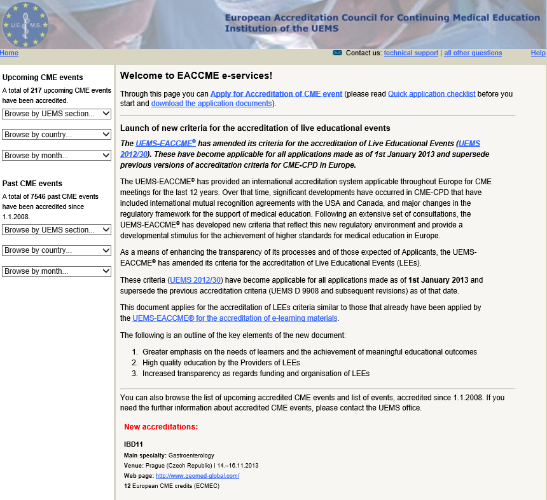 Application 

Three independent reviews: 
UEMS EACCME (administrative) 
Specialist Section or Board (specialist) 
National Accreditation Authority (local requirements) 

When ALL THREE assessments are positive: 
Accreditation
7
2013
Principles
Event accreditation 
Educational value 
Declarations of conflict of interest – avoidance of bias 
No influence by sponsors 
Strict separation from promotional activities
8
2013
Criteria
Live Educational Events 

Description of the event 
Details of the Provider 
The Faculty 
The Programme 
Funding 
Promotional material 
Review by Learners
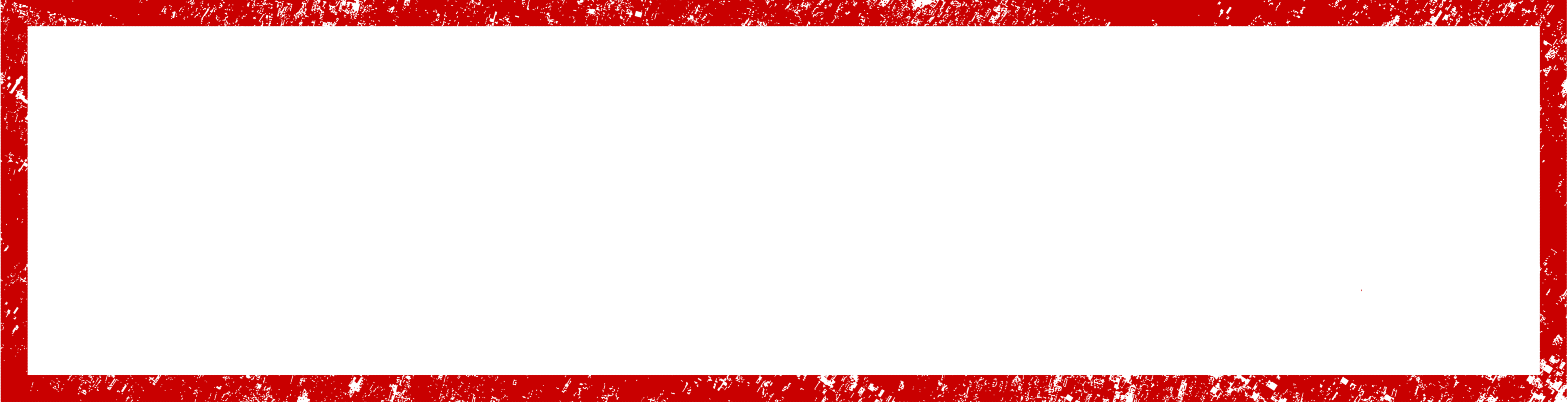 26 items
9
2013
European CME/CPD
UEMS policy: 

professional/educational mobility 
+ 
high quality of education and competence-based training 
+ 
high quality of specialist care
10
2013
Cooperation
Voluntary activities based on professional and social responsibility of medical specialists 

National Medical Associations 
Scientific Societies 
Training centers
11
2013
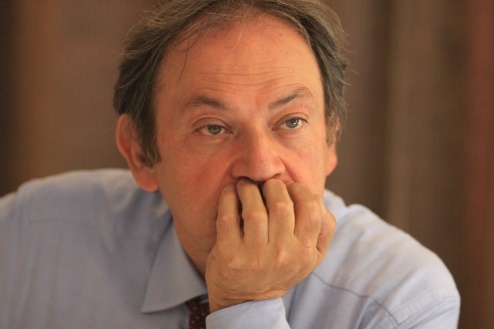 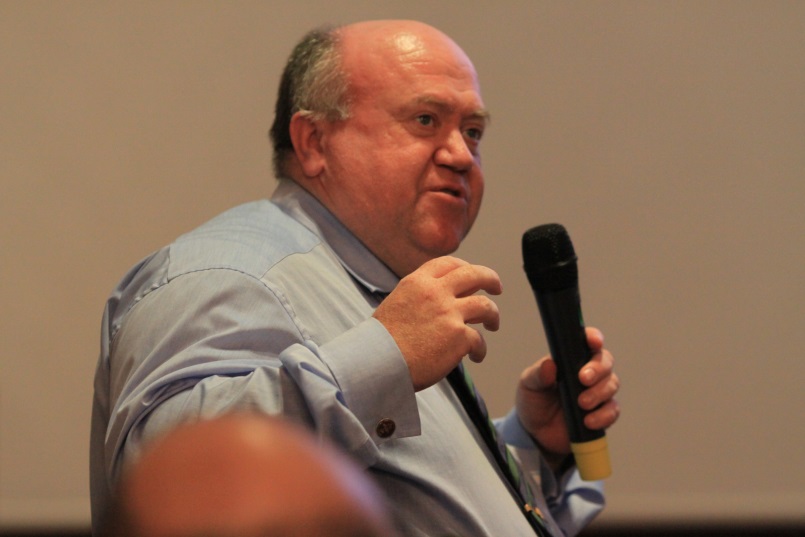 j
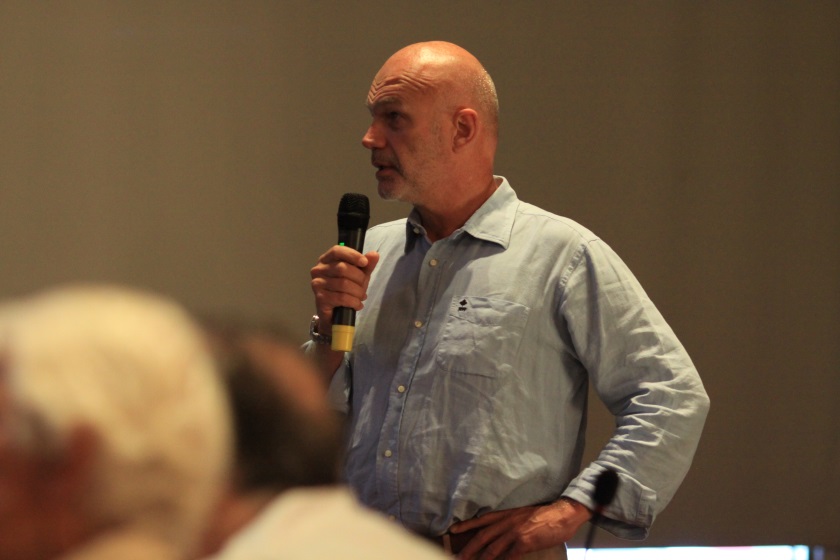 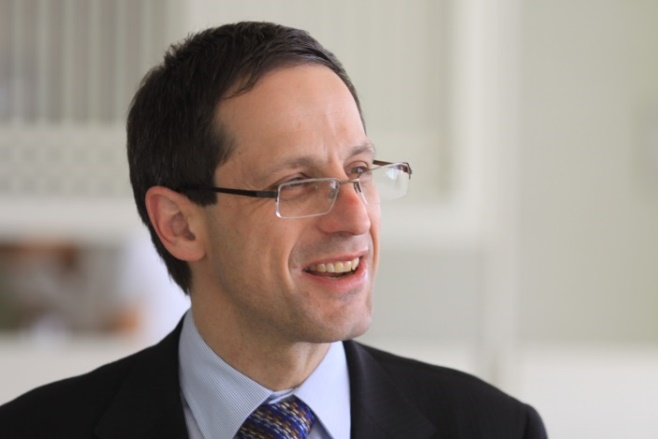 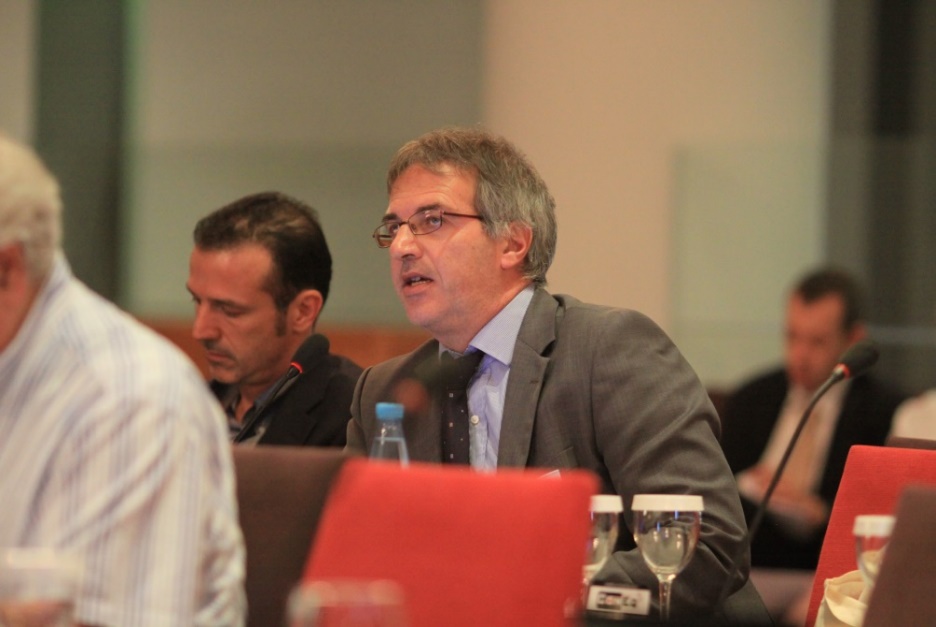 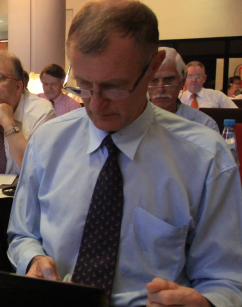 12
2013